Youth Work Institute in Armenia
Development in State level started in 2015
Research stage
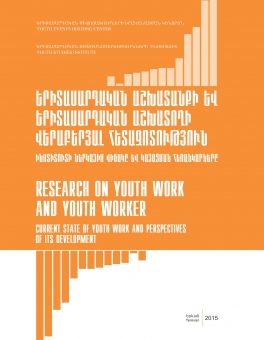 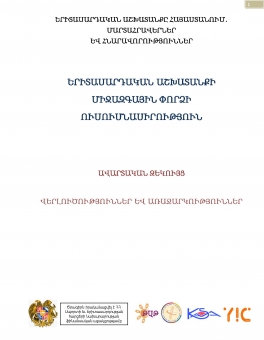 Youth Work Institute in Armenia
Research stage
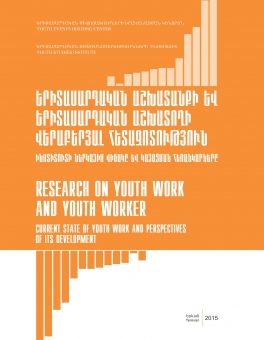 Research of Youth Work and Youth Worker

non-married young people, 
urban youth 
young people who received or receiving vocational education, 
young people whose age doesn’t exceed 25 
more girls than boys
The research has found out a number of institutional barriers including the absence of statistics on youth work assessment tools and the participation of young people in youth work. The low level of cooperation between state and international structures in different fields related to youth has been emphasized.
Youth Work Institute in Armenia
Research stage
Youth work in the Republic of Armenia is implemented in the following formats:
1) Short-term and long-term trainings aimed at developing youth personal and professional knowledge and skills
2) Organizing meetings and events
3) Information management; dissemination of information leaflets, spreading information and materials on the web and mass media, advisory activities, which assist young people in solving their problems.
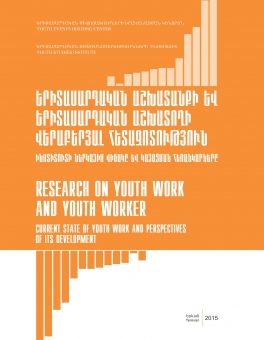 The experts propound the issue of recognition of youth work. It is particularly highlighted the need of formal institutional education.
Youth Work Institute in Armenia
Research stage
Study of International Experience of Youth Work
Belgian Flemish community
Finland
Denmark
Lithuania
 Canada
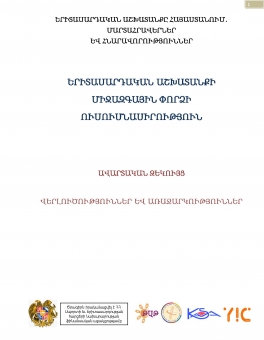 Youth Work Institute in Armenia
Challenges
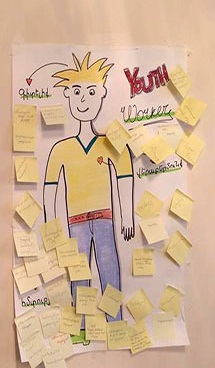 1) to increase the number of information, guidelines and literature on Armenian language for youth work
2) professional (including specialized) trainings for youth workers
3) to publicize and increase the level of realization of terms “youth work” and “youth worker” 
4) to clarify the types, functions, tools, ethical norms of youth work
5) to create, develop and spread knowledge and data for youth field
6) to create and develop platforms for local and international experience
7) to implement researches for youth work quality standards
8) to develop youth work standards.
Youth Work Institute in Armenia
Steps
1) to publicize and increase the level of recognizability of terms “youth work” and “youth worker” 
Youth work institute development program approved by the Government 
Articles and interviews in media

2) professional (including specialized) trainings for youth workers
Long term trainings and certification or youth workers

3) to increase the number of information, guidelines and literature on Armenian language for youth work
Youth work tool fairs
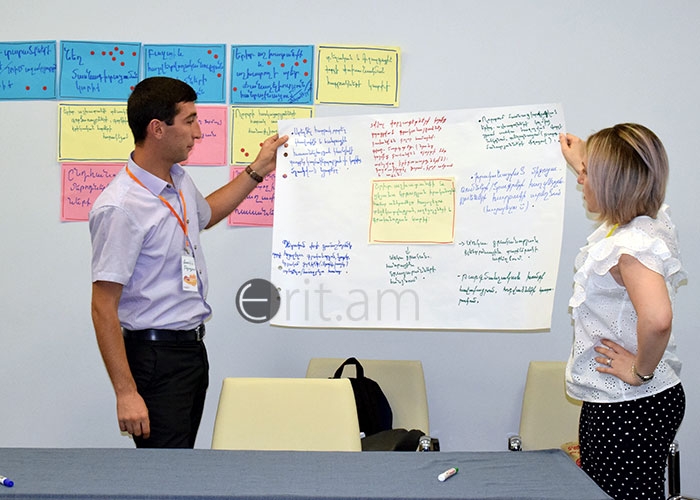 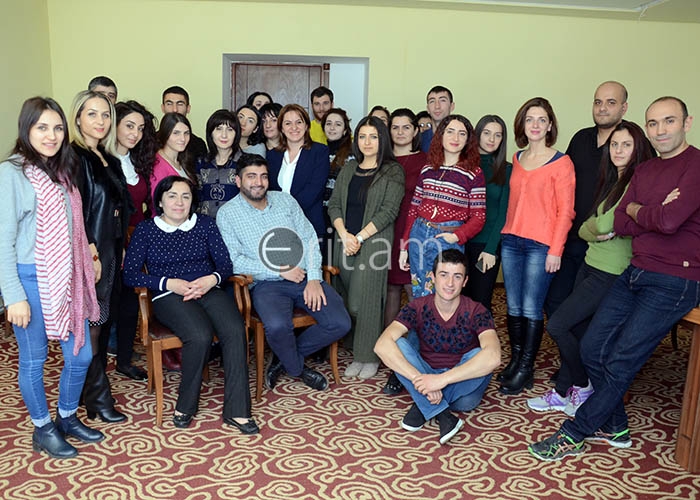 Youth Work Institute in Armenia
Steps
Long term trainings and certification or youth workers

Training of youth work professionals include a basic course which is organized in a long-term multidimensional training format. The program consists of a number of training sessions and during these periods the participants are able to work on their practical.

In addition to the basic course, thematic courses can be organized in different fields of youth work as well as in specific target groups (e.g. rural youth, people with disabilities, refugees) and community-based fields.
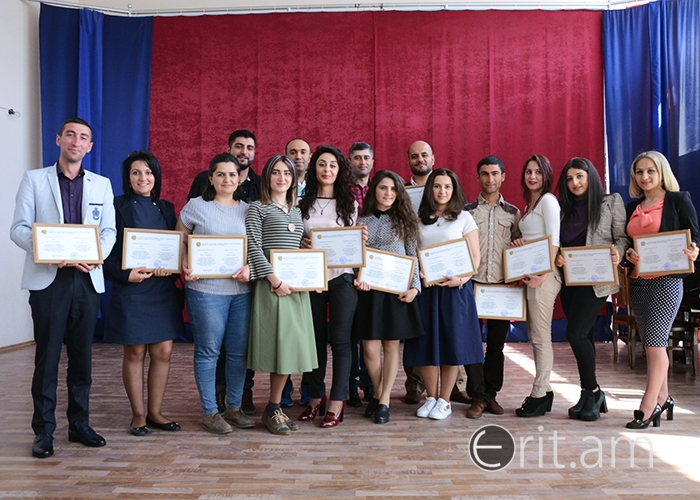 Youth Work Institute in Armenia
Next Steps